Дидактическая игра  
«Найди картинку»
    (звуковая сторона речи)








Разработала 
Калачева Н.Е.
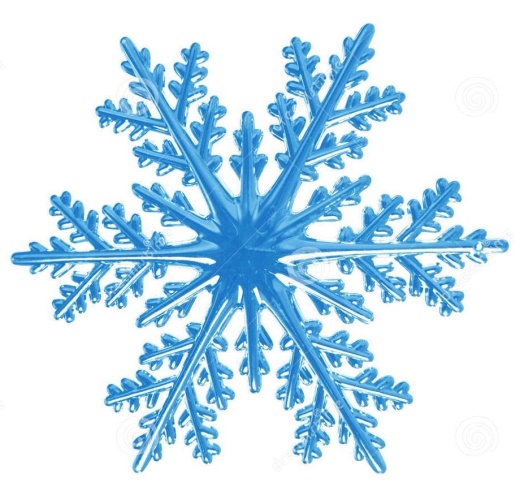 Цель: развитие звуковой стороны речи
Задачи 
Учить детей выбирать слова, начинающиеся одинаково из представленных (родственные)
Упражнять в анализе слов, имеющих общность звучания, для выбора родственных
Развивать слуховое внимание, мышление, зрительную память


Задание:
Дети должны найти картинку, название которой начинается с части СНЕ.
При правильном ответе картинка увеличится в размерах.
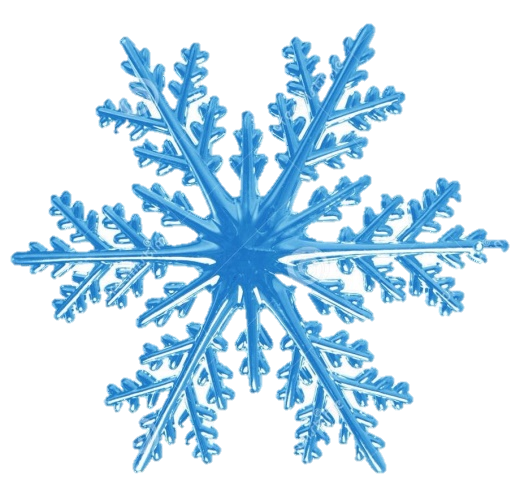 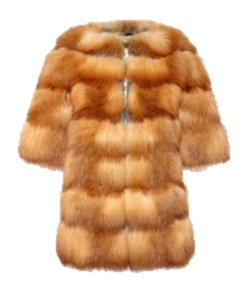 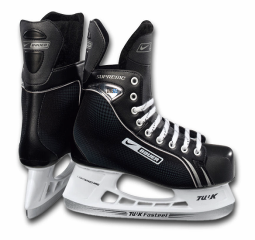 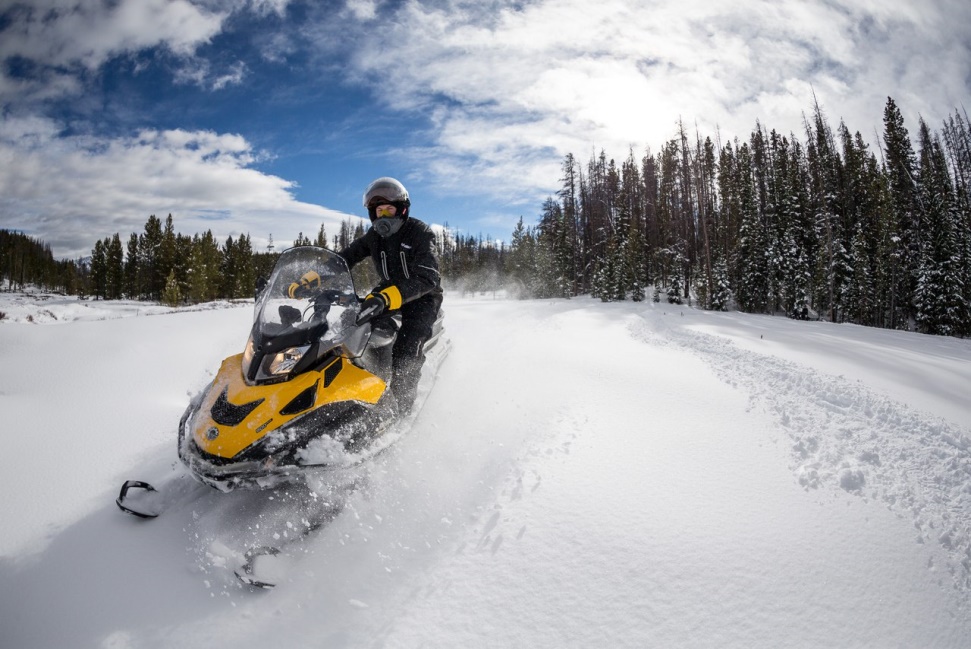 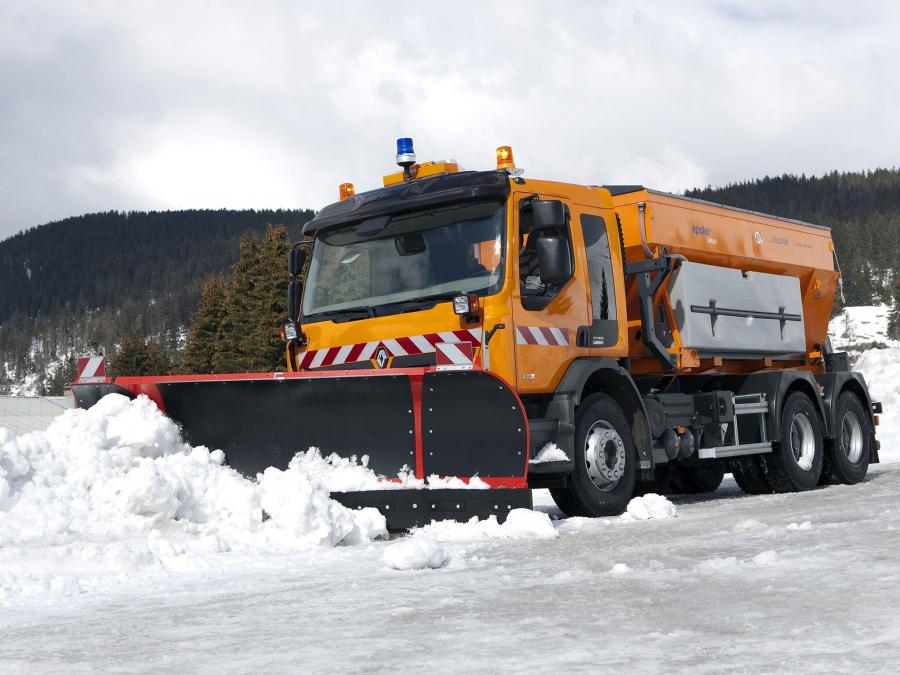 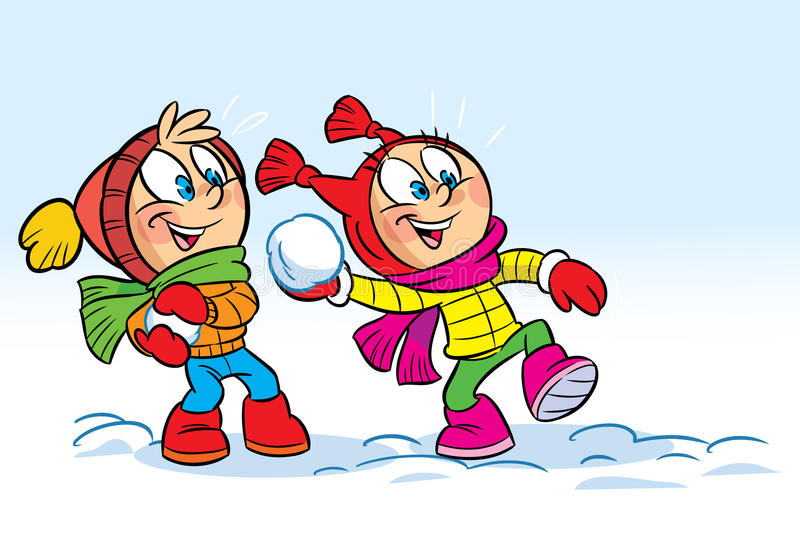 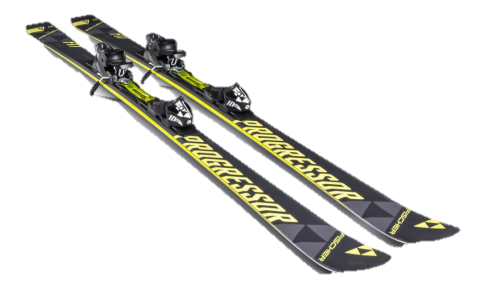 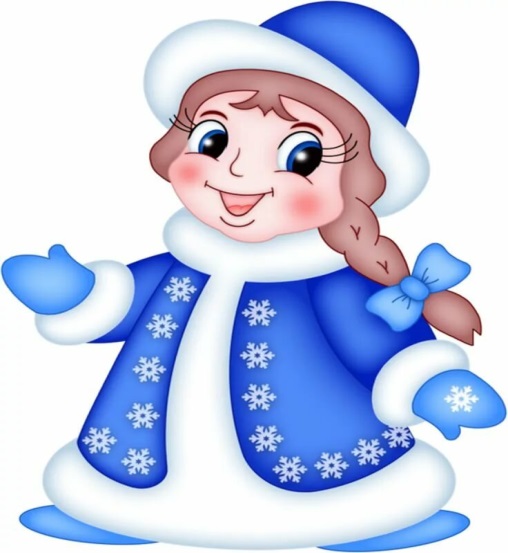 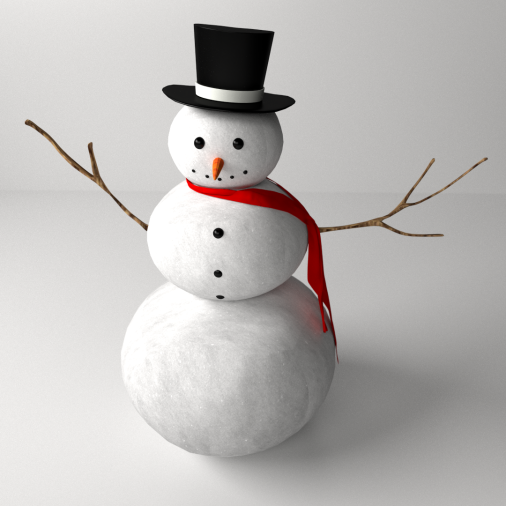 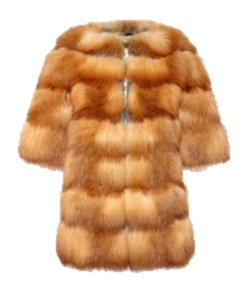 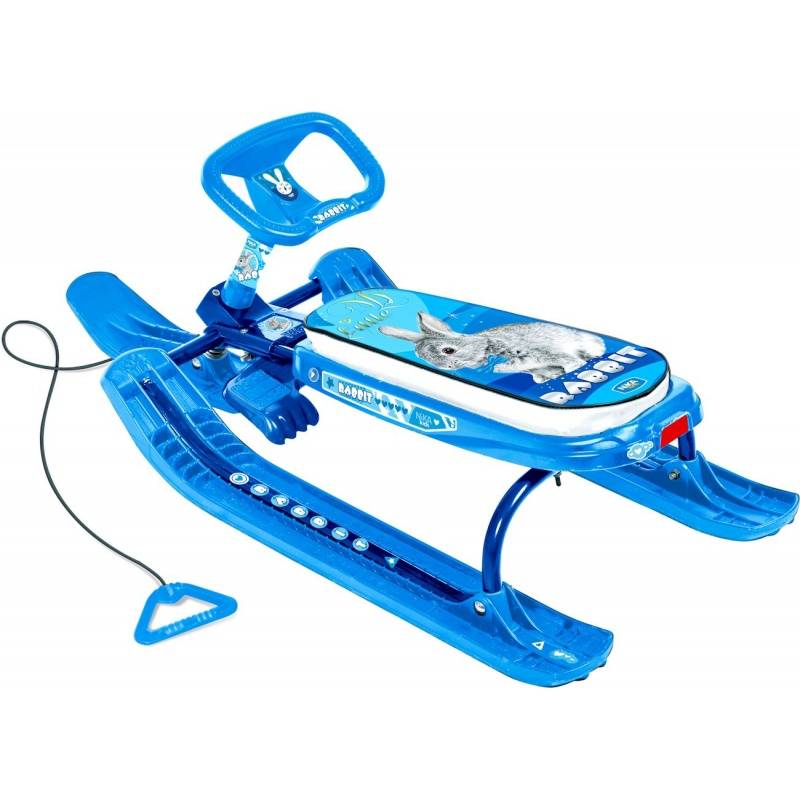 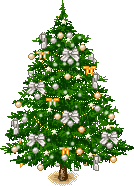 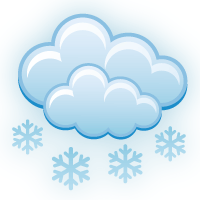 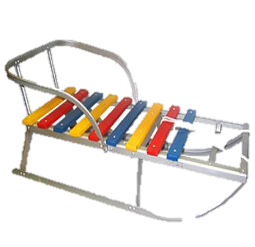 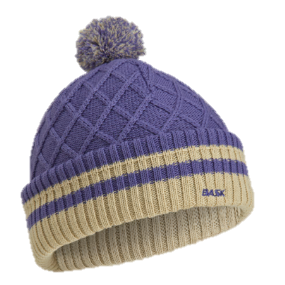